1
Компьютерные сети
§ 50. Личное информационное пространство
2
!
Резервные   копии!
Организация личных данных
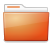 Работа
Имена файлов
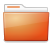 Поездки
Безымянный1.docx
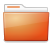 Документы
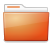 Фото
Отчёт_за_октябрь_2018.docx
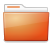 2017
qwerty.jpg
Новый (2).txt
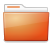 2018
Схема-дирижабля.docx
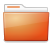 Сочи
123.xls
работа.ppt
Облачные хранилища
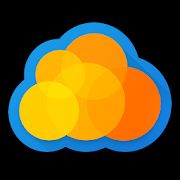 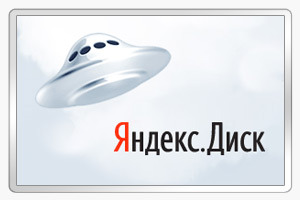 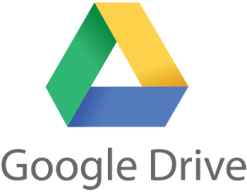 100 Гб
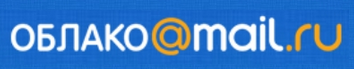 40 Гб
3
Нетикет – сетевой этикет
не пишите то, что не могли бы сказать лично
не посылайте личную информацию
уважайте авторские права
не публикуйте личную переписку без разрешения
не публикуйте информацию ограниченного доступа
пишите кратко и точно
не пишите всеми заглавными буквами
пишите грамотно, не используйте слэнг
цитируйте высказывания, на которые отвечаете
не распространяйте спам
4
Нетикет – сетевой этикет
Электронная почта
пишите тему сообщения
ставьте подпись в конце письма
не посылайте без разрешения большие файлы
Форумы
прочитайте FAQ (ЧаВо) и предыдущие темы
не отклоняйтесь от темы
не участвуйте во «флейме» – спора ради спора
не разжигайте «холивары» – «священные войны» (Windows против Linux)
5
Нетикет – сетевой этикет
Чаты
не перебивайте собеседника
не обижайтесь, если с вами не хотят разговаривать
не пытайтесь выведывать личную информацию;
уважайте анонимность
будьте снисходительны к ошибкам других;
не обижайтесь, если собеседник покинул чат
6
Интернет: юридические проблемы
несет ли провайдер ответственность за действия пользователей?
можно ли признавать доказательствами цифровые документы?
как доказать условия сделки, если фирма может в любой момент изменить условия договора на сайте?
какую ответственность несут платежные системы перед государством и пользователями?
7
Авторские права
Условия использования материала (terms of use)?
Можно без разрешения:
размещать гиперссылки на другие сайты
использовать бесплатную графику
Нельзя без разрешения:
копировать содержание других сайтов
объединять информацию из разных источников
изменять чужой текст или изображение
размещать любые изображения с других сайтов, о которых явно не написано, что они бесплатные
8
Авторские права
со ссылкой на автора и источник!
ГК РФ, часть 4, ст. 1274
Можно без разрешения:
цитировать произведения
использовать произведения и отрывки в учебных целях
использовать произведения для создания пародий и карикатур
9
Незаконный доступ к информации
… уничтожение, блокирование, модификация либо копирование компьютерной информации.
взлом страницы в социальной сети
взлом сайта
отдел «К»
полиции
УК РФ с. 272
штраф до 500 тыс. рублей
лишение свободы до 7 лет
10
Конец фильма
ПОЛЯКОВ Константин Юрьевич
д.т.н., учитель информатики
ГБОУ СОШ № 163, г. Санкт-Петербург
kpolyakov@mail.ru
 ЕРЕМИН Евгений Александрович
к.ф.-м.н., доцент кафедры мультимедийной дидактики и ИТО ПГГПУ, г. Пермь
eremin@pspu.ac.ru
11
Источники иллюстраций
www.amazon.com
www.abc.nl 
smartphone-news.ru
mirgif.com 
www.lg.com
www.ingenuityit.com
help.virginmedia.com
www.dlink.com
www.mobile-review.com
www.computerweekly.com 
www.webmoney.ru
community.fs.com   
авторские материалы